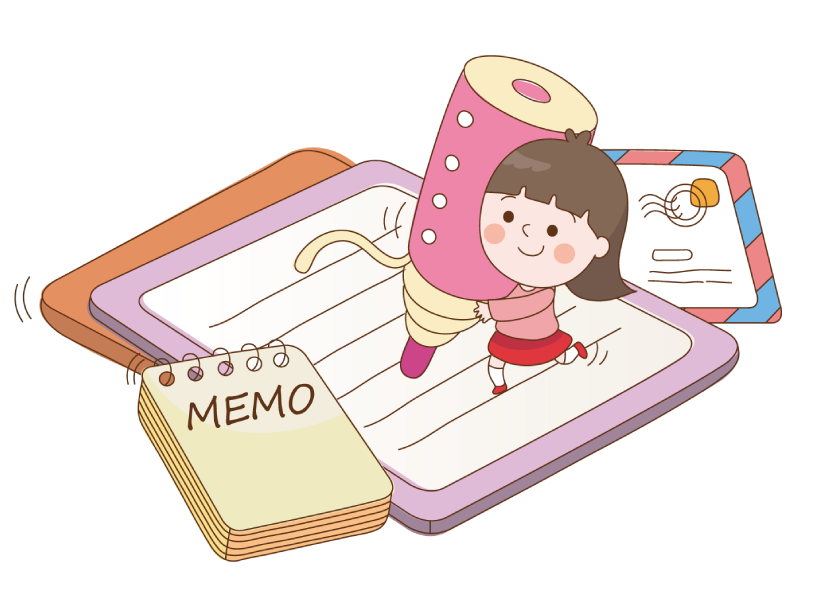 CHÀO MỪNG CÁC THẦY CÔ ĐẾN DỰ GIỜ THĂM LỚP
TRÒ CHƠI QUIZZI
“ĐI TÌM NHÀ THÔNG THÁI”
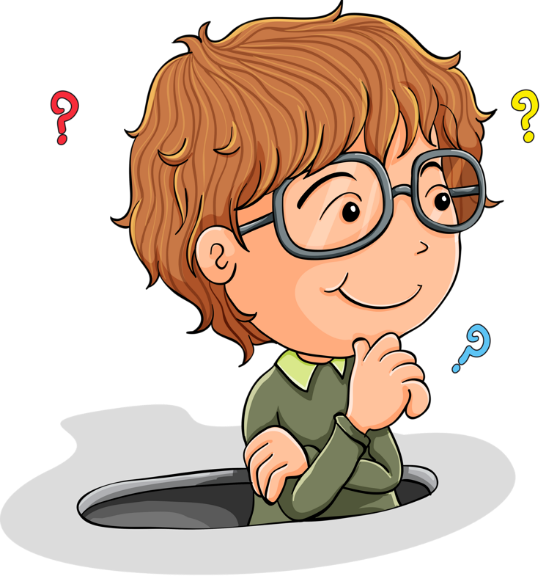 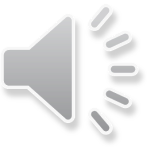 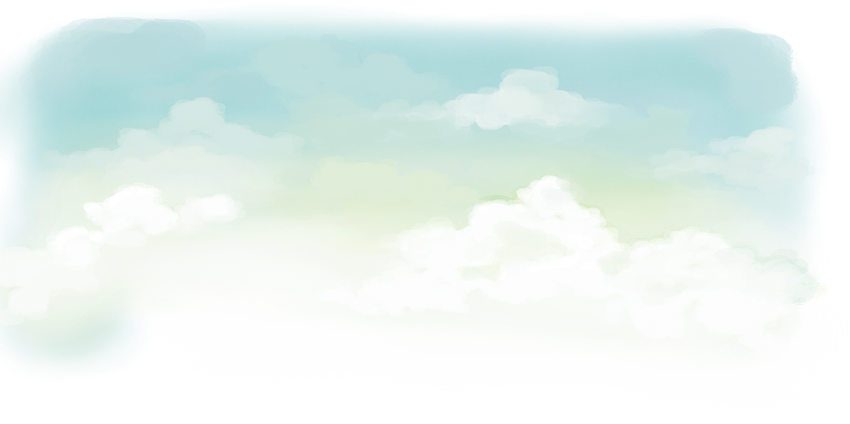 CHUYÊN ĐỀ
RÈN KĨ NĂNG TRẢ LỜI CÁC CÂU HỎI DẠNG ĐỌC HIỂU
QUA VĂN BẢN “SANG THU”
TIẾT 120: 
LUYỆN TẬP : VĂN BẢN  “SANG THU”
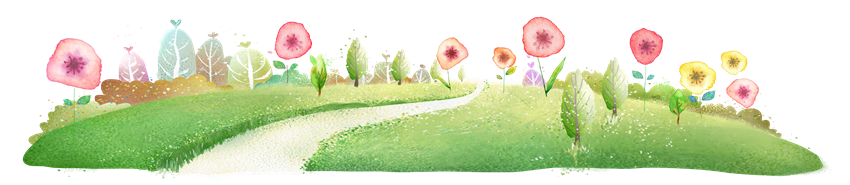 TIẾT 120: LUYỆN TẬP  VĂN BẢN “SANG THU”
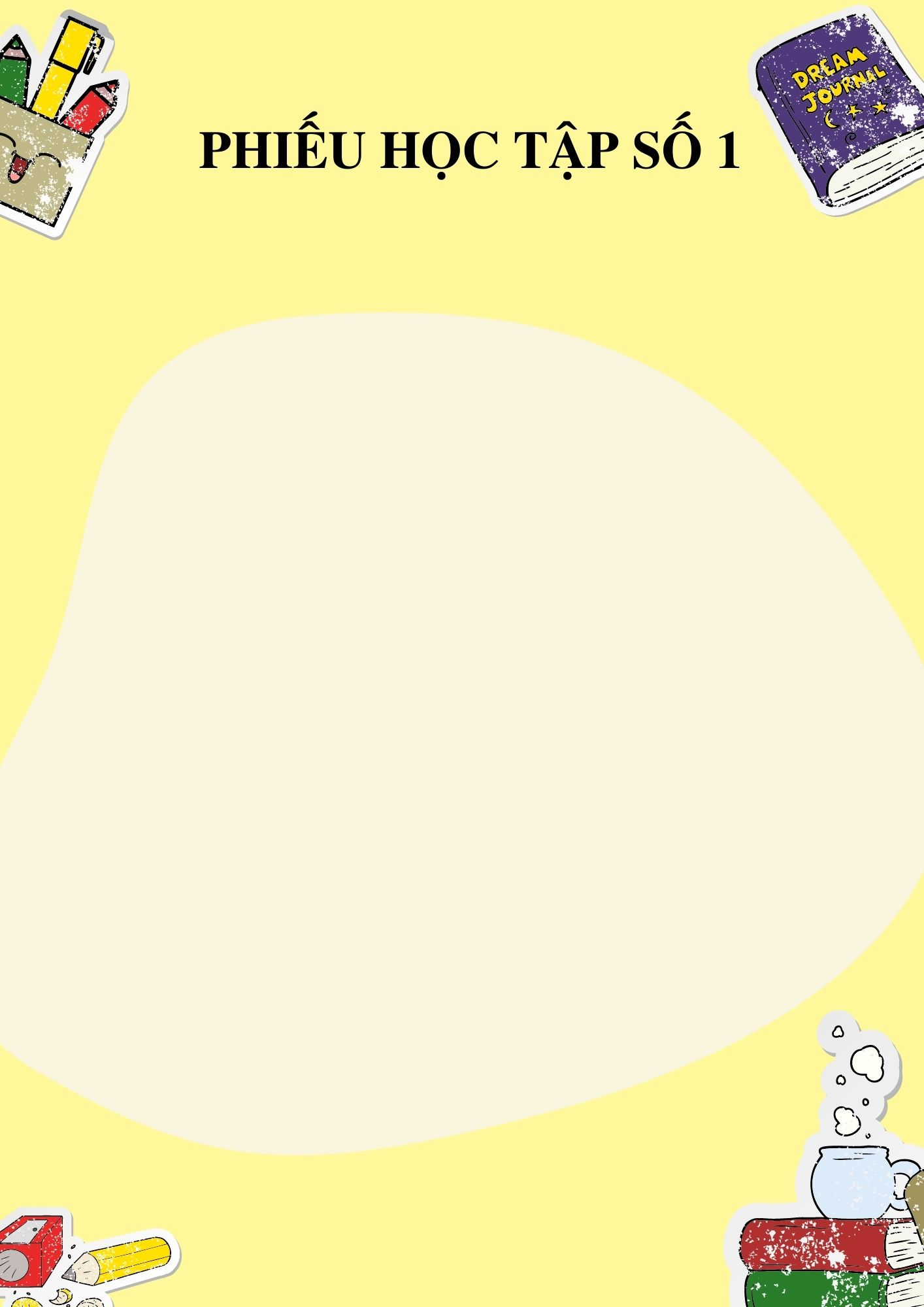 I. Kiến thức cần nhớ:
Nêu những nét chính về tác giả, tác phẩm của bài thơ “Sang thu”
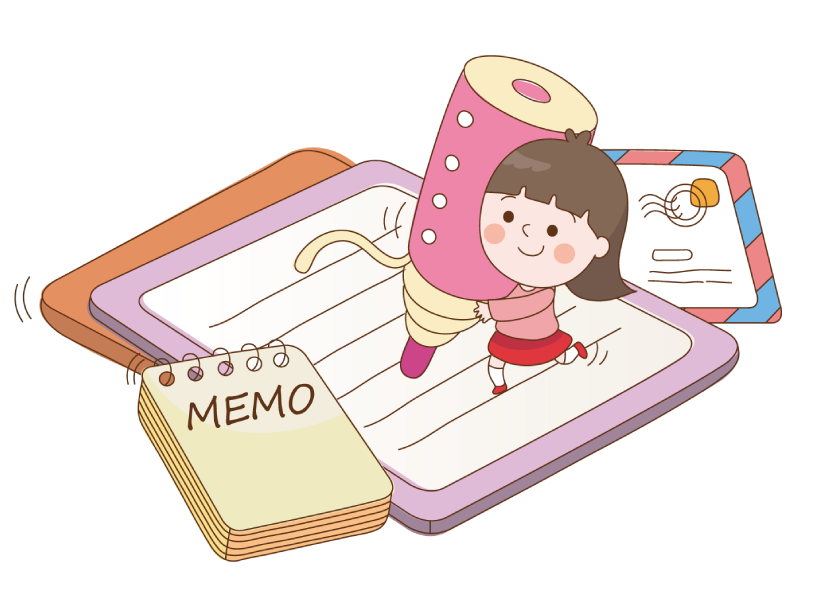 HỌC SINH TRÌNH BÀY SẢN PHẨM NHÓM
TIẾT 120: LUYỆN TẬP  VĂN BẢN “SANG THU”
I. Kiến thức cần nhớ:
- Năm 1977, được in lần đầu trên báo Văn nghệ, sau được in trong tập thơ “Từ chiến hào đến thành phố”
- Cảm nhận tinh tế về thiên nhiên ở thời điểm giao mùa.
 Tình cảm thiết tha, trân trọng trước vẻ đẹp thiên nhiên, đất nước.
- Suy ngẫm sâu lắng về con người, cuộc đời.
- Thơ 5 chữ  
- Biểu cảm, miêu tả
Hữu Thỉnh
Vận động theo bước đi của mùa thu: bắt đầu từ những tín hiệu mong manh, mơ hồ đến hữu hình, rõ nét; vận động trong cảm xúc của con người từ ngỡ ngàng đến đắm say, chiêm nghiệm.
- Thể thơ 5 chữ tinh tế, nhẹ nhàng mà gợi cảm.
- Từ ngữ, hình ảnh chọn lọc, giàu sức gợi
- Nghệ thuật: nhân hóa, ẩn dụ, đảo ngữ
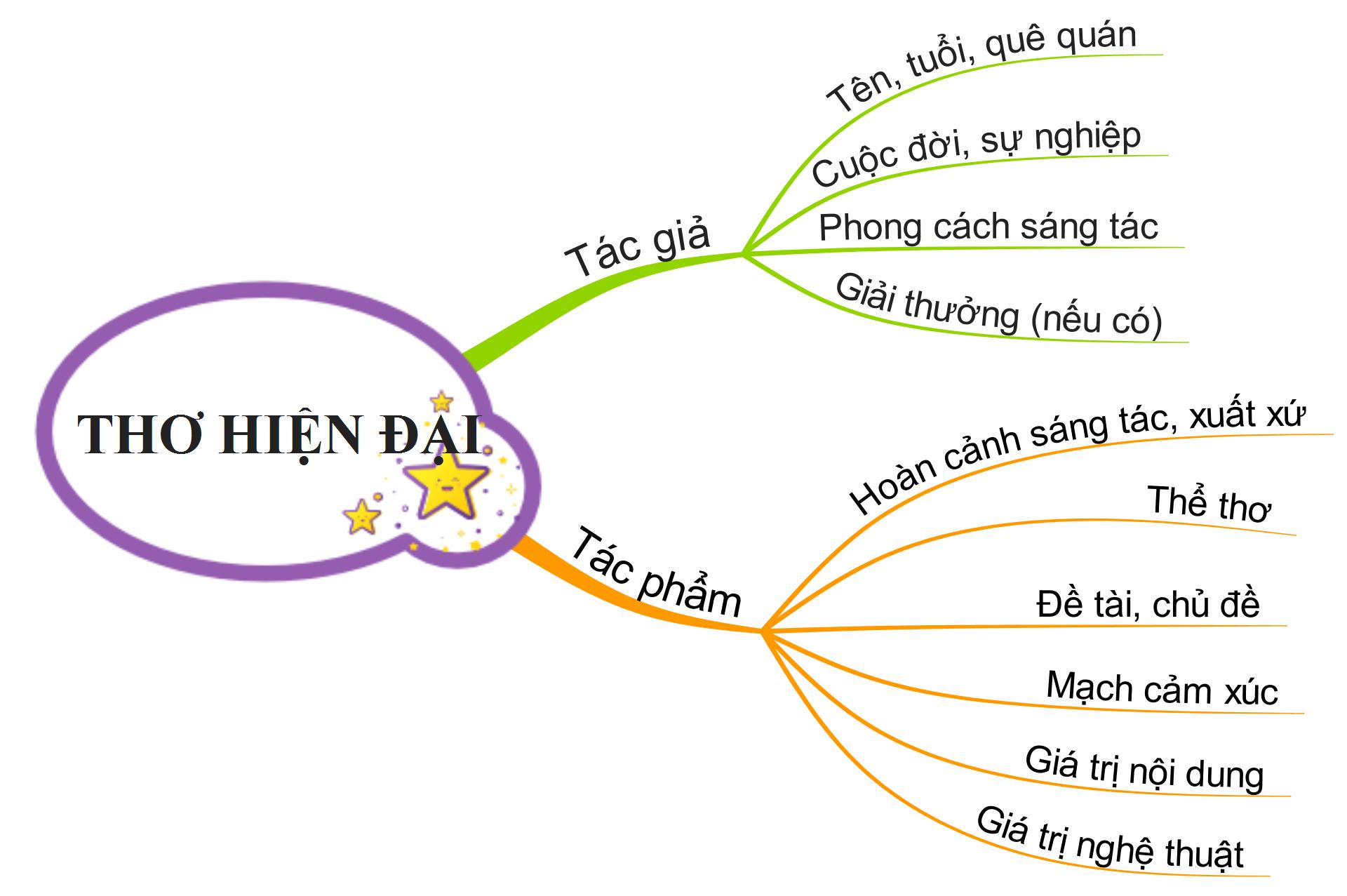 Một số dạng câu hỏi đọc - hiểu tác phẩm thơ
+ Tên tác giả, tên văn bản
+ Hoàn cảnh sáng tác, xuất xứ
+ Thể thơ, mạch cảm xúc
+ Ý nghĩa nhan đề
+ Nghệ thuật đặc sắc: cách dùng từ, biện pháp tu từ, hình ảnh thơ,….
+ Liên hệ tác phẩm cùng đề tài hoặc chủ đề, năm sáng tác, thể thơ, hình ảnh thơ, biện pháp nghệ thuật…
+ Đối sánh.
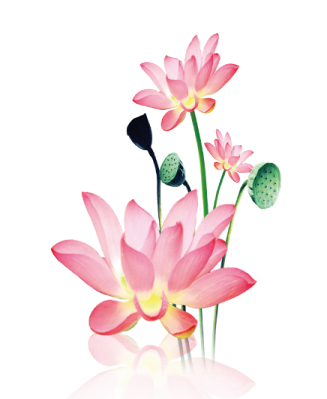 TIẾT 120: LUYỆN TẬP  VĂN BẢN “SANG THU”
Bài tập 1: 
Cho khổ thơ: 
                       Bỗng nhận ra hương ổi
                       Phả  vào trong gió se
                       Sương chùng chình qua ngõ
                        Hình như thu đã về

Câu 1: Ở khổ trên, tại sao tác giả không dùng từ “đã” mà lại dùng từ “bỗng”?
Câu 2: Trong chương trình Ngữ văn 9 cũng có một khổ thơ trong bài thơ khác thể hiện tình cảm xao xuyến và sự  nâng niu vẻ đẹp diệu kì của thiên nhiên, em hãy ghi rõ đó là khổ thơ thứ mấy trong bài thơ nào, của ai và so sánh vẻ đẹp của khung cảnh thiên nhiên,  cảm xúc của nhà thơ trong khổ thơ này với khổ thơ vừa được xác định.
I. Kiến thức cần nhớ:
II. Luyện tập:
TIẾT 120: LUYỆN TẬP  VĂN BẢN “SANG THU”
Bài tập 1: 
Cho khổ thơ: 
                       Bỗng nhận ra hương ổi
                       Phả  vào trong gió se
                       Sương chùng chình qua ngõ
                        Hình như thu đã về

Câu 1: Ở khổ trên, tại sao tác giả không dùng từ “đã” mà lại dùng từ “bỗng”?
Câu 2: Trong chương trình Ngữ văn 9 cũng có một khổ thơ trong bài thơ khác thể hiện tình cảm xao xuyến và sự  nâng niu vẻ đẹp diệu kì của thiên nhiên, em hãy ghi rõ đó là khổ thơ thứ mấy trong bài thơ nào, của ai và so sánh vẻ đẹp của khung cảnh thiên nhiên, cảm xúc của nhà thơ trong khổ thơ này với khổ thơ vừa được xác định.
I. Kiến thức cần nhớ:
II. Luyện tập:
TIẾT 120: LUYỆN TẬP  VĂN BẢN “SANG THU”
Bài tập 1: 
Cho khổ thơ: 
                       Bỗng nhận ra hương ổi
                       Phả  vào trong gió se
                       Sương chùng chình qua ngõ
                        Hình như thu đã về
Câu 1: Ở khổ trên, tại sao tác giả không dùng từ “đã” mà lại dùng từ “bỗng”?
I. Kiến thức cần nhớ:
II. Luyện tập:
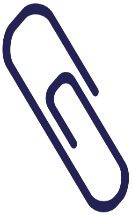 Dạng bài: Hiệu quả nghệ thuật trong sử dụng từ.
- Bước 1: Nhận xét đây là một dụng ý nghệ thuật
- Bước 2 : Giải nghĩa từ (cả từ đề bài cho và từ trong văn bản)
Bước 3: Nêu hiệu quả của việc sử dụng từ 
 (Bám sát ngữ cảnh và chủ đề của bài thơ)
TIẾT 120: LUYỆN TẬP  VĂN BẢN “SANG THU”
Bài tập 1: 
Cho khổ thơ: 
                       Bỗng nhận ra hương ổi
                       Phả  vào trong gió se
                       Sương chùng chình qua ngõ
                        Hình như thu đã về
Câu 2: Trong chương trình Ngữ văn 9 cũng có một khổ thơ trong bài thơ khác thể hiện tình cảm xao xuyến và sự  nâng niu vẻ đẹp diệu kì của thiên nhiên, em hãy ghi rõ đó là khổ thơ thứ mấy trong bài thơ nào, của ai và so sánh vẻ đẹp của khung cảnh thiên nhiên, cảm xúc của nhà thơ trong khổ thơ này với khổ thơ vừa được xác định.
I. Kiến thức cần nhớ:
II. Luyện tập:
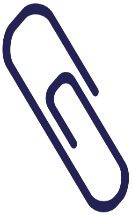 Dạng bài: đối sánh
- Bước 1: Xác định yêu cầu đề bài.
+ Dạng bài: Đối sánh.
+ Phương diện so sánh ( Nghệ thuật / Nội dung).
- Bước 2: 
+ Tìm ra điểm giống nhau. 
+ Lí giải điểm khác nhau.
- Bước 3: Trình bày ngắn gọn, trọng tâm.
- Bước 4: Đọc, sửa lỗi trình bày, lỗi diễn đạt.
TIẾT 120: LUYỆN TẬP  VĂN BẢN “SANG THU”
Bài tập 2: 
Đọc khổ thơ sau và trả lời câu hỏi:
                Sông được lúc dềnh dàng
                Chim bắt đầu vội vã
                Có đám mây mùa hạ
                Vắt nửa mình sang thu
1. Chỉ ra  biện pháp tu từ nổi bật  được sử dụng trong khổ thơ thứ 2 của bài thơ “ Sang thu” và nêu hiệu quả nghệ thuật. 
2. Hãy chép chính xác một câu thơ trong bài thơ khác cũng sử dụng biện pháp tu từ đó.
I. Kiến thức cần nhớ:
II. Luyện tập:
TIẾT 120: LUYỆN TẬP  VĂN BẢN “SANG THU”
Bài tập 2: 
Đọc khổ thơ sau và trả lời câu hỏi:
                Sông được lúc dềnh dàng
                Chim bắt đầu vội vã
                Có đám mây mùa hạ
                Vắt nửa mình sang thu
1. Chỉ ra  biện pháp tu từ nổi bật  được sử dụng trong khổ thơ thứ 2 của bài thơ “ Sang thu” và nêu hiệu quả nghệ thuật. 
2. Hãy chép chính xác một câu thơ trong bài thơ khác cũng sử dụng biện pháp tu từ đó.
I. Kiến thức cần nhớ:
II. Luyện tập:
TIẾT 120: LUYỆN TẬP  VĂN BẢN “SANG THU”
Bài tập 2: 
Đọc khổ thơ sau và trả lời câu hỏi:
                Sông được lúc dềnh dàng
                Chim bắt đầu vội vã
                Có đám mây mùa hạ
                Vắt nửa mình sang thu
1. Chỉ ra  biện pháp tu từ nổi bật  được sử dụng trong khổ thơ thứ 2 của bài thơ “ Sang thu” và nêu hiệu quả nghệ thuật. 
2. Hãy chép chính xác một câu thơ trong bài thơ khác cũng sử dụng biện pháp tu từ đó.
I. Kiến thức cần nhớ:
II. Luyện tập:
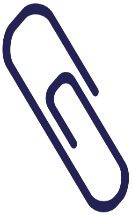 Cách làm dạng câu hỏi: Phân tích tác dụng biện pháp tu từ
Gọi tên biện pháp tu từ
Chỉ rõ từ, ngữ, hình ảnh
Gợi hình: Hình dung/ nhấn mạnh... về đối tượng
Phân tích tác dụng
(Hiệu quả nghệ thuật)
Gợi cảm: thể hiện tư tưởng, tình cảm gì của nhân vật, tác giả, độc giả
TIẾT 120: LUYỆN TẬP  VĂN BẢN “SANG THU”
Bài tập 2: 
Đọc khổ thơ sau và trả lời câu hỏi:
                Sông được lúc dềnh dàng
                Chim bắt đầu vội vã
                Có đám mây mùa hạ
                Vắt nửa mình sang thu
1. Chỉ ra  biện pháp tu từ nổi bật  được sử dụng trong khổ thơ thứ 2 của bài thơ “ Sang thu” và nêu hiệu quả nghệ thuật. 
2. Hãy chép chính xác một câu thơ trong bài thơ khác cũng sử dụng biện pháp tu từ đó.
I. Kiến thức cần nhớ:
II. Luyện tập:
TIẾT 120: LUYỆN TẬP  VĂN BẢN “SANG THU”
I. Kiến thức cần nhớ:
II. Luyện tập:
Bài tập 3: 
Cho đoạn thơ: 
                     Vẫn còn bao nhiêu nắng
                      Đã vơi dần cơn mưa
                     Sấm cũng bớt bất ngờ
                     Trên hàng cây đứng tuổi.
1. Nêu các từ chỉ mức độ trong đoạn thơ và tác dụng.
2. Hãy chỉ rõ những lớp nghĩa trong hai câu kết thúc bài thơ.
TIẾT 120: LUYỆN TẬP  VĂN BẢN “SANG THU”
I. Kiến thức cần nhớ:
II. Luyện tập:
Bài tập 3: 
Cho đoạn thơ: 
                     Vẫn còn bao nhiêu nắng
                      Đã vơi dần cơn mưa
                     Sấm cũng bớt bất ngờ
                     Trên hàng cây đứng tuổi.
1. Nêu các từ chỉ mức độ trong đoạn thơ và tác dụng.
2. Hãy chỉ rõ những lớp nghĩa trong hai câu kết thúc bài thơ.
TIẾT 120: LUYỆN TẬP  VĂN BẢN “SANG THU”
I. Kiến thức cần nhớ:
Bài tập 3: 
Cho đoạn thơ: 
                     Vẫn còn bao nhiêu nắng
                      Đã vơi dần cơn mưa
                     Sấm cũng bớt bất ngờ
                     Trên hàng cây đứng tuổi.
1. Nêu các từ chỉ mức độ trong đoạn thơ và tác dụng.
2. Hãy chỉ rõ những lớp nghĩa trong hai câu kết thúc bài thơ.
II. Luyện tập:
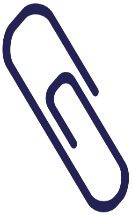 Dạng bài:  xác định các lớp nghĩa trong hình ảnh thơ
Nghĩa thực
Nghĩa tượng trưng.
Một số dạng câu hỏi đọc- hiểu đối với tác phẩm thơ
Nhận biết 
+ Tên tác giả, tên văn bản
+ Hoàn cảnh sáng tác, xuất xứ
+ Thể thơ, mạch cảm xúc
Thông hiểu
+ Xác định chính xác kiến thức.
+ Trả lời ngắn gọn từng yêu cầu.
Dạng bài: Hiệu quả nghệ thuật trong sử dụng từ.
- Bước 1: Nhận xét đây là một dụng ý nghệ thuật
- Bước 2 : Giải nghĩa từ 
- Bước 3: Nêu hiệu quả của việc sử dụng từ
Dạng bài: đối sánh
- Bước 1: Xác định yêu cầu đề bài.
+Dạng bài: Đối sánh.
+Phương diện so sánh (Nghệ thuật / Nội dung).
- Bước 2: 
+Tìm ra điểm giống nhau. 
+ Lí giải điểm khác nhau.
- Bước 3: Trình bày ngắn gọn, trọng tâm.
- Bước 4: Đọc, sửa lỗi trình bày, lỗi diễn đạt.
Dạng bài:  xác định các lớp nghĩa trong hình ảnh thơ
- Nghĩa thực
- Nghĩa tượng trưng.
Dạng bài: Phân tích biện pháp tu từ
- Bước 1: gọi tên biện pháp tu từ
- Bước 2 : Chỉ rõ hình ảnh
- Bước 3: Nêu tác dụng
+ Gợi hình
+ Gợi cảm
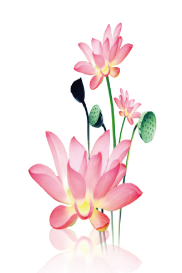 VẬN DỤNG
Bài tập 4: 
 Cuộc sống không chỉ có thuận lợi mà còn nhiều khó khăn thử thách. Từ khổ thơ trên kết hợp với hiểu biết xã hội,  em hãy viết  một đoạn văn khoảng 2/3 trang giấy nêu suy nghĩ của em về cách ứng phó trước khó khăn thử thách.
Bước 1: Đọc kĩ yêu cầu đề bài, xác định đúng vấn đề
Bước 2: Lập ý
Nghị luận về một sự việc hiện tượng đời sống:
- Dẫn vào vấn đề
- Giải thích vấn đề
- Thực trạng (biểu hiện): mặt tích cực (tiêu cực)
Nêu nguyên nhân
 Giải pháp
Liên hệ bản thân
Nghị luận về một vấn đề tư tưởng đạo lý
- Dẫn vào vấn đề
- Giải thích vấn đề
- Biểu hiện
- Ý nghĩa
- Bàn luận mở rộng
- Bài học, liên hệ bản thân.
CÁC BƯỚC VIẾT ĐOẠN VĂN NGHỊ LUẬN XÃ HỘI
Bước 3: Viết đoạn
Bước 4: Đọc, kiểm tra lại
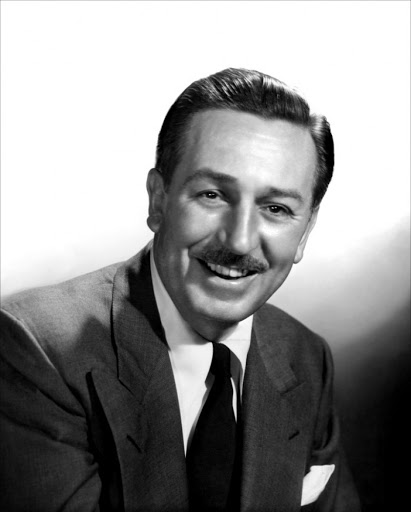 Oan Đi-xnây từng bị toà báo sa thải vì thiếu ý tưởng. Ông cũng nếm mùi phá sản nhiều lần trước khi sáng tạo nên Đi-xnây-len
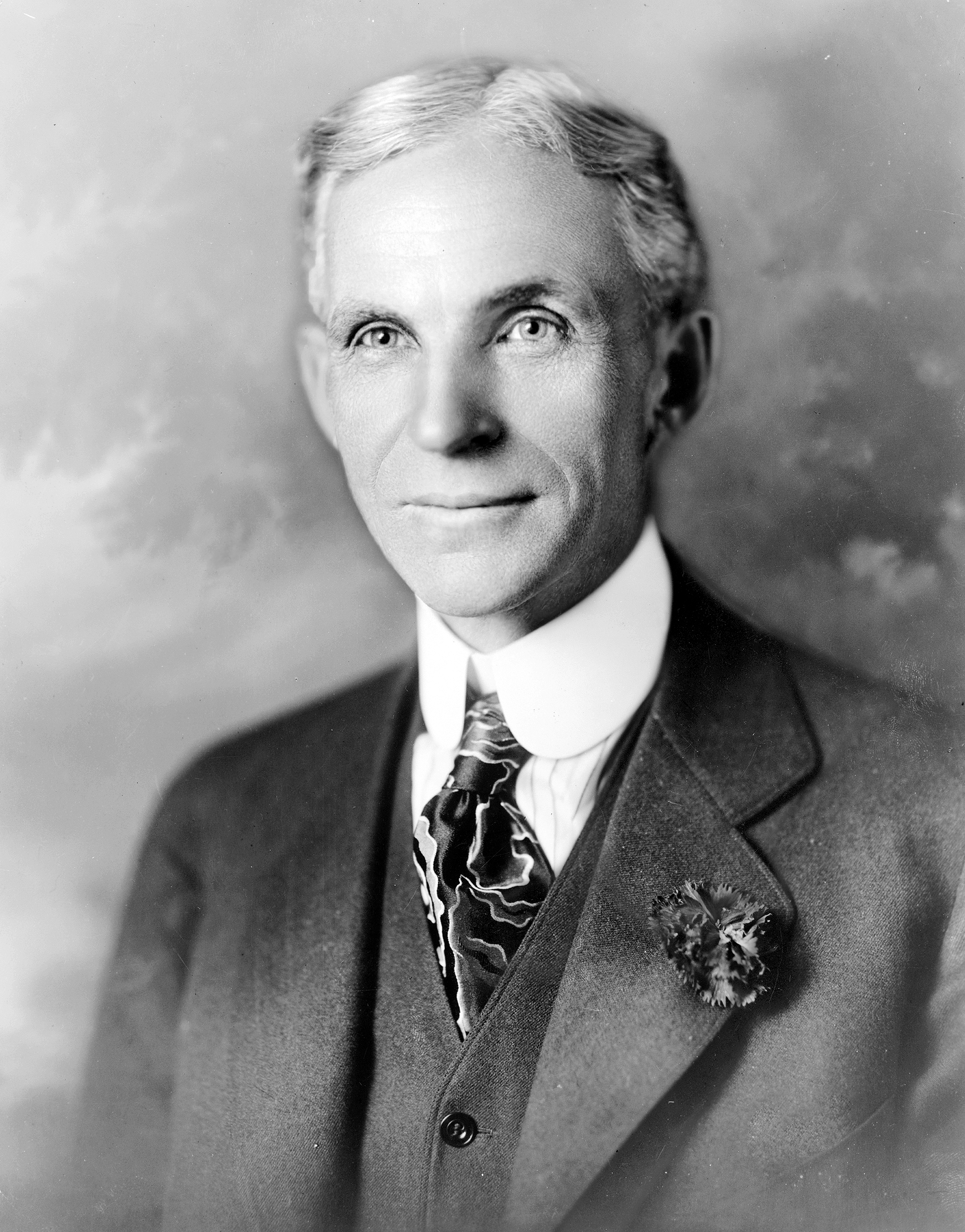 Hen- ri Pho thất bại và cháy túi tới năm lần trước khi thành công.
Lúc còn học phổ thông, Lu-i Pa-xtơ chỉ là một học sinh trung bình. Về môn Hóa, ông đứng hạng 15 trong số 22 học sinh của lớp.
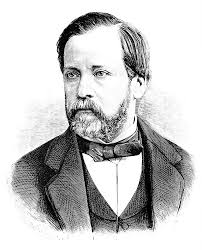 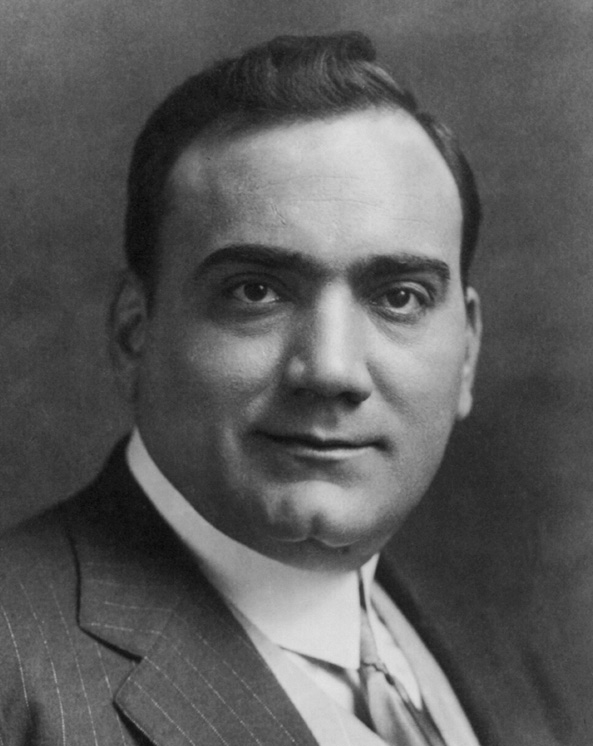 Ca sĩ ô-pê-ra nổi tiếng En-ri-cô Ca-ru-xô bị thầy giáo cho là thiếu chất giọng và không thể nào hát được.
Lép Tôn- xtôi, tác giả của bộ tiểu thuyết nổi tiếng  “Chiến tranh và hòa bình” bị đình chỉ học đại học vì “vừa không có năng lực, vừa thiếu ý chí học tập”.
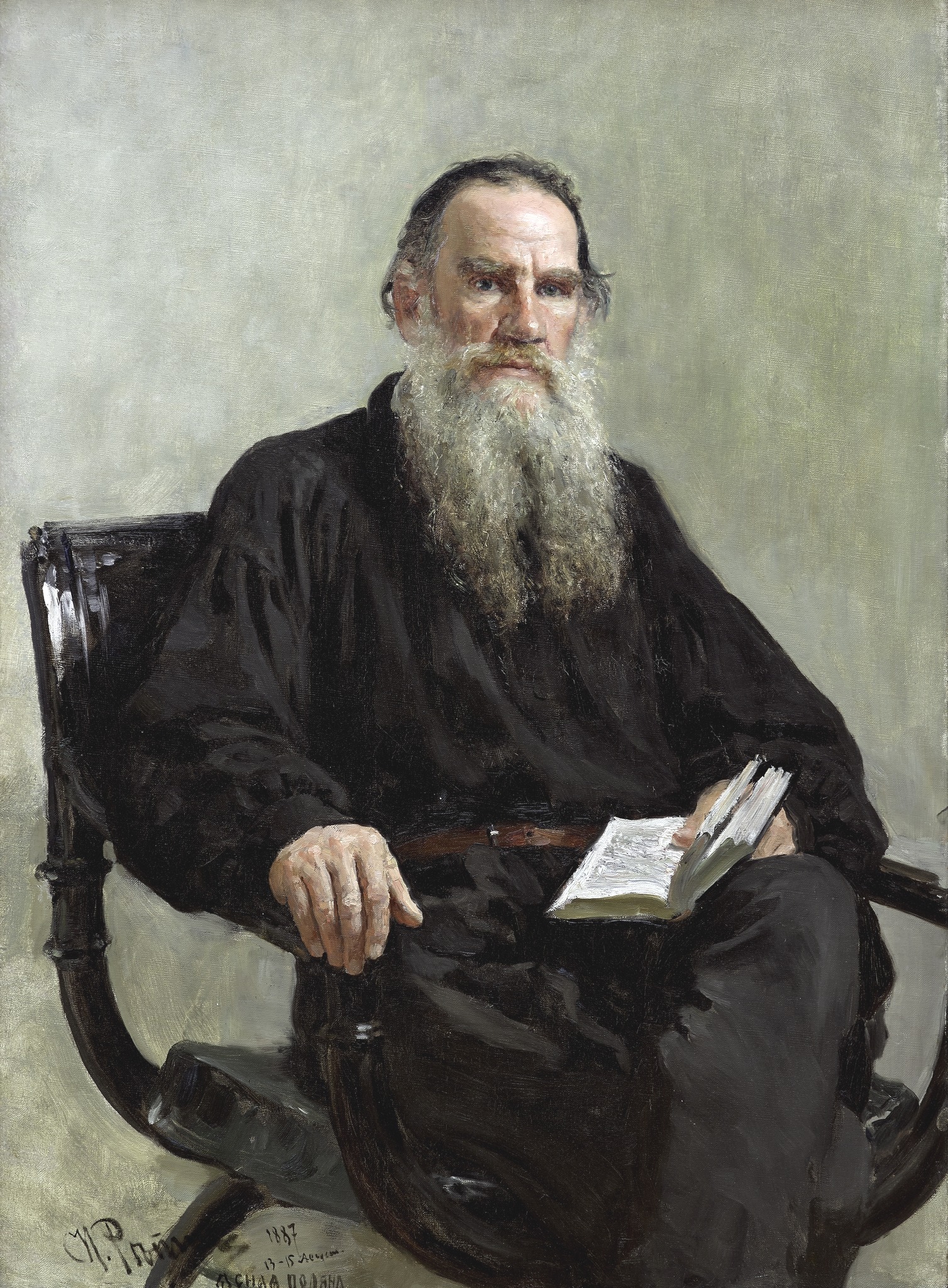 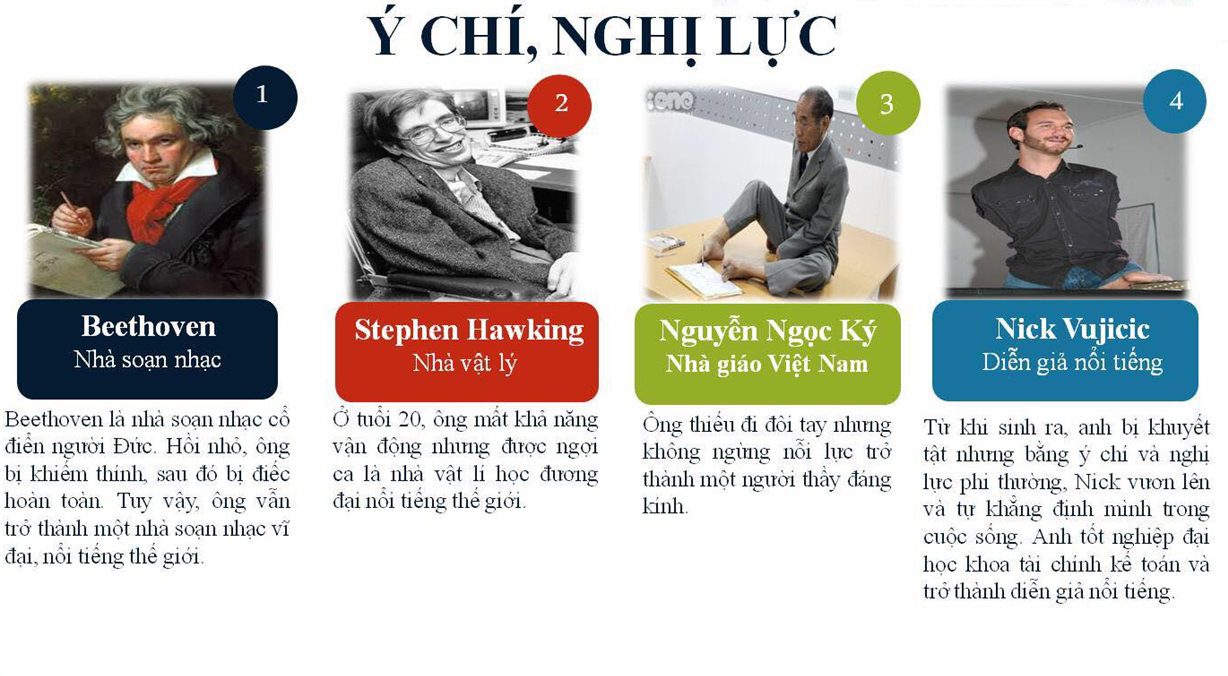 Bài tập 4: 
 Cuộc sống không chỉ có thuận lợi mà còn nhiều khó khăn thử thách. Từ khổ thơ trên kết hợp với hiểu biết xã hội,  em hãy viết  một đoạn văn khoảng 2/3 trang giấy nêu suy nghĩ của em về cách ứng phó trước khó khăn thử thách.
a.Giải thích khái niệm:
- Khó khăn là những trở ngại, sóng gió biến cố bất thường mà ta gặp phải
- Thử thách là những tình huống, việc làm khó khăn, gian khổ, đòi hỏi con người có nghị lực, ý chí, khả năng mới có thể vượt qua.
- Khó khăn thử thách luôn hiện diện quanh ta: Gặp một bài toán khó, nếu ta không kiên trì suy nghĩ thì làm sao giải được? Bạn bè lôi kéo rủ rê nếu mỗi chúng ta không có bản lĩnh thì sẽ dễ bị sa ngã, dễ rơi vào các tệ nạn xã hội.
- Trong bài thơ Sang thu, khó khăn đó là những biến động bất thường của ngoại cảnh cuộc đời.
b. Tại sao cần vượt qua khó khăn thử thách?
- Cuộc sống luôn chứa đựng nhiều khó khăn, thử thách. Cuộc sống chính là môi trường tốt nhất để thế hệ trẻ tự rèn luyện.
- Vượt qua khó khăn thử thách chúng ta sẽ đi đến thành công, sẽ có một tương lai tươi đẹp.
- Thử thách giúp chúng ta tự mình bứt phá ra khỏi những khuôn khổ, những lối mòn sẵn có, phát triển cá tính riêng, khai mở những con đường mới. Qua khó khăn, thử thách, cuộc sống mang lại cho chúng ta những cơ hội thật bất ngờ thật tuyệt vời. Nếu không có thử thách, sẽ chẳng bao giờ trưởng thành và trải nghiệm.
- Vượt khó khăn thử thách chúng ta sẽ rèn luyện được ý chí nghị lực bản lĩnh vững vàng trước mọi gian nan.
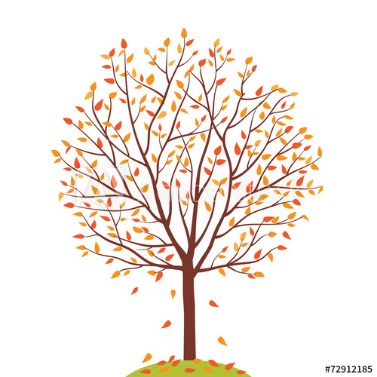 c. Tuổi trẻ cần vượt khó khăn như thế nào?
- Ông cha ta dạy: Chớ thấy sóng cả mà ngã tay chèo.
- Không buông xuôi, không sợ vấp ngã phải can đảm đương đầu với khó khăn để trưởng thành. 
d. Liên hệ bản thân: học sinh tự liên hệ
HƯỚNG DẪN VỀ NHÀ
- Ôn tập, nắm chắc kiến thức cơ bản về  tác phẩm thơ.
Lập dàn ý và viết đoạn cho đề nghị luận về .
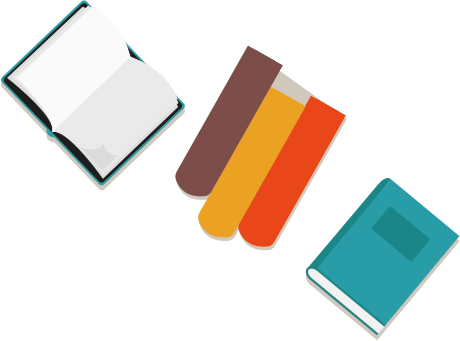 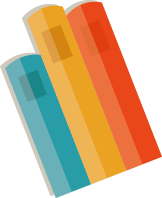 Chúc các thầy giáo, cô giáo mạnh khỏe!
Chúc các em học sinh ôn tập tốt!
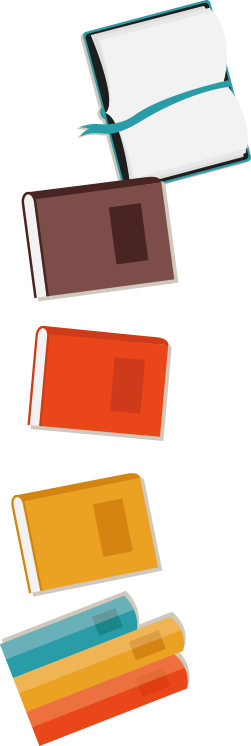 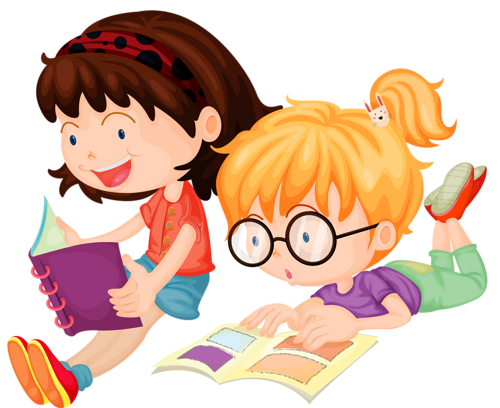 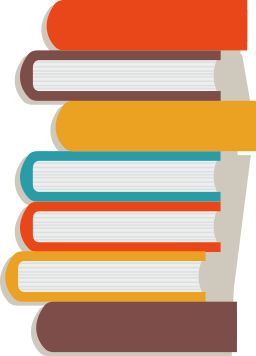